食品サプライヤー募集！
東商バイヤーズミーティング
そごう・西武（ごっつお便）
                 　　　　との個別商談会
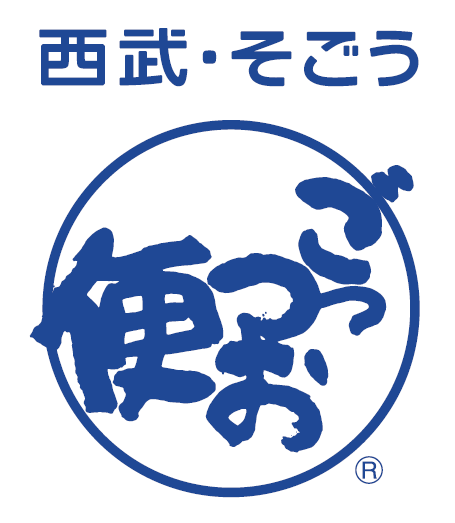 (株)そごう・西武 ／ (株)ごっつお便 について…
全国に１０店舗（そごう／西武百貨店）を展開。フルラインアップの大都市型店舗からデイリーニーズにお応えするショッピングセンター型店舗まで立地特性を生かした多様な店舗展開をおこなっています。中でも、そごう西武100％子会社である(株)ごっつお便では、カタログ事業の他、そごう西武の中元、歳暮、外商部カタログ、物産催事、ＥＣ販売等手広く手掛けております。また、卸業として大手百貨店へのギフトの卸なども行っております。
開催日時　　 2024年3月15日（金）10：00～17：00
会　　場　　　東京商工会議所（Hall&Conference Room）※対面式商談
募集カテゴリー
食品全般
産地直送が出来る商品。※酒類は対象外
●募集商品イメージ
　食品全般で産地直送が出来る商品。
　※酒類は対象外



●消費者のイメージ
　そごう・西武はじめ百貨店顧客が中心。


●採用時の取り扱いについて
・ごっつお便カタログ、そごう・西武の中元歳暮、
　外商顧客向け頒布カタログ。
・百貨店ＥＣサイトや有名企業様へのキャンペーン
　企画、催事出店など。
　※右下のQRコード（カタログサイト等）から
　　掲載商品のイメージを必ず確認の上、ご応募ください。



●条件面
・産地直送（送料込み）で発送できる商品
・PL保険加入済
・自家需要／お取り寄せが中心ですが、大手
　有名クライアント様のノベルティやキャン
　ペーン企画なども幅広く商談可能です。
特に、以下の要件を満たす商品を募集します
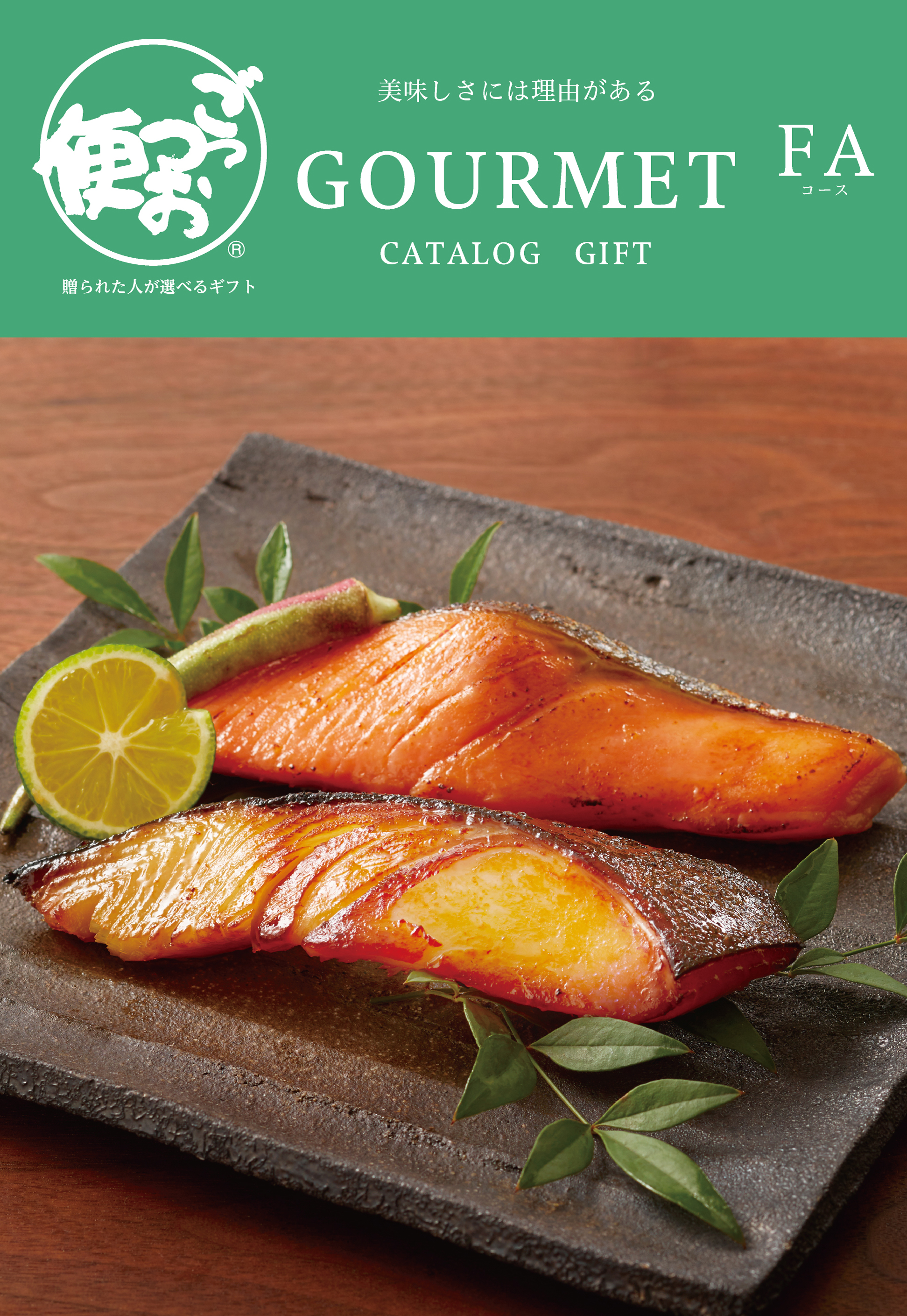 ※カタログイメージ
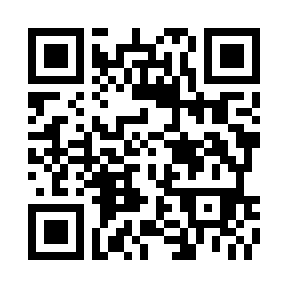 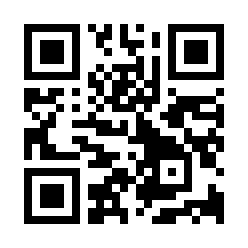 ▲西部・そごう百貨店
ＥＣサイトはこちら
▲ごっつお便カタログ
サイトはこちら
お申し込みの際にご提供いただいたお客様の情報は、当会議所のほか、東京商工会議所、㈱そごう・西武、(株)ごっつお便と共有のうえ当該イベントの申込受付の管理、運営上の管理に利用するほか、東京商工会議所が主催する各種事業のご案内（ＤＭ及びＦＡＸ）のために利用させていただきます。今後、ご案内が不要の場合にはお知らせください。
【申込書】
・商談会当日は、会社案内やサンプル、商品パンフレットをご持参ください。
・会場内外問わず、調理行為、危険物の持ち込みは出来ません。
・本商談会を契機に発生した取引等に関するトラブル・損害について、
　当商工会議所は一切責任を負いかねますので、ご了承のうえお申し込みください。
＜申込み先＞唐津商工会議所　経営相談課  TEL： 0955-72-5141　E-mail: tenjikai@karatsu.or.jp
＜主催＞東京商工会議所 ビジネス交流センター TEL：03-3283-7804 E-mail: bizkoryu@tokyo-cci.or.jp